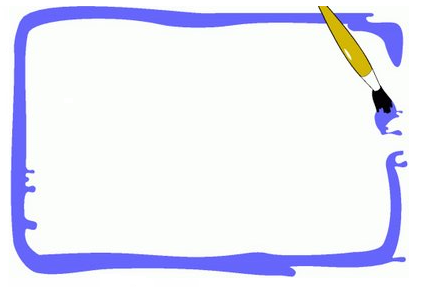 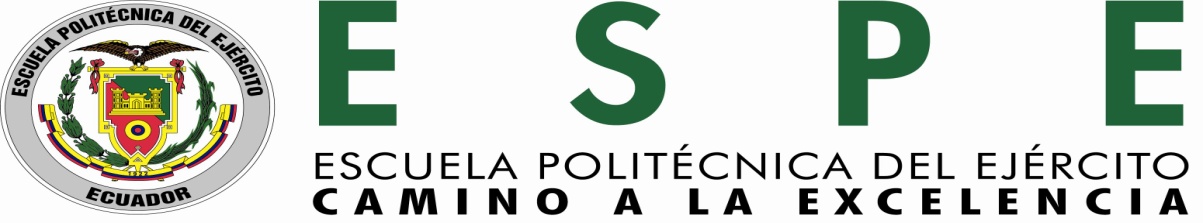 DEPARTAMENTO DE  CIENCIAS HUMANAS Y SOCIALES
CARRERA DE EDUCACIÓN INFANTIL
ANALISIS DE LAS TÉCNICAS GRAFOPLASTICAS Y SU INCIDENCIA EN EL DESARROLLO COGNITIVO DE NIÑOS Y NIÑAS DE 4-5 AÑOS DE LOS CENTROS INFANTILES DEL “BUEN VIVIR”  DE LA PARROQUIA DE AMAGUAÑA. PROPUESTA ALTERNATIVA.
Autoras: Karina Caiza ; Noemí Caizaluisa
Directora: Msc. Mónica Solís
Codirectora: Msc Ruth Ríos
El niño, guiado por un maestro interior trabaja infatigablemente con alegría para construir al hombre. Nosotros educadores, sólo podemos ayudar... Así daremos testimonio del nacimiento del hombre nuevo

María Montessori
PROBLEMA DE LA 
INVESTIGACIÓN
Las técnicas grafo plásticas, como parte de la expresión plástica, es parte de la formación integral del niño, sin embargo la falta de preparación de las madres comunitarias sobre esta temática, ocasiona que no  se utilice  y realice actividades plásticas que permita el desarrollo cognitivo del niño, siendo uno de los aspectos más importantes de la educación inicial .
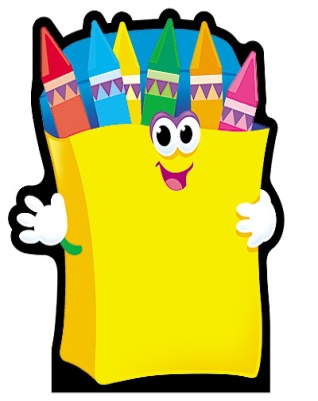 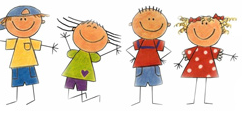 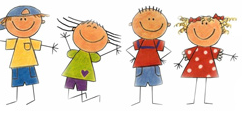 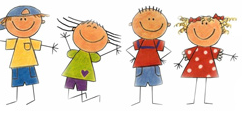 PREGUNTAS DE INVESTIGACIÓN
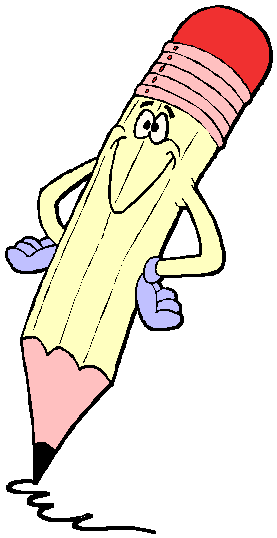 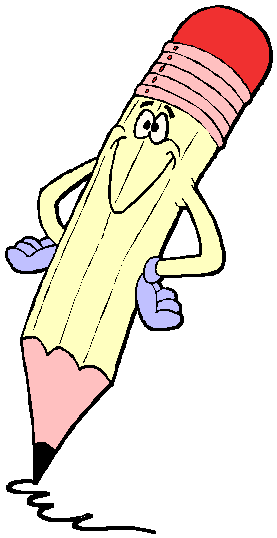 OBJETIVO GENERAL
 
Analizar  la aplicación de las técnicas grafo plásticas y su incidencia en el desarrollo cognitivo de niños y niñas de 4-5 años de los Centros Infantiles del “Buen Vivir” de la parroquia de Amaguaña.
OBJETIVOS
OBJETIVOS ESPECIFICOS
 
Determinar el grado de conocimiento  que poseen las madres comunitarias  sobre las técnicas grafo plásticas.
Identificar si los centros infantiles del Buen Vivir poseen el material necesario para las actividades plásticas.
Identificar cuáles son las  actividades que se realizan para potencializar el desarrollo cognitivo en los niños y niñas de los centros infantiles del Buen Vivir.
Determinar cómo incide la inadecuada aplicación de las técnicas grafo plásticas en el desarrollo cognitivo de los niños y niñas.
Diseñar una guía de trabajo sobre técnicas grafo plásticas  que apoyen a las madres comunitarias en su trabajo con los niños y niñas de 4-5 años.
JUSTIFICACIÓN
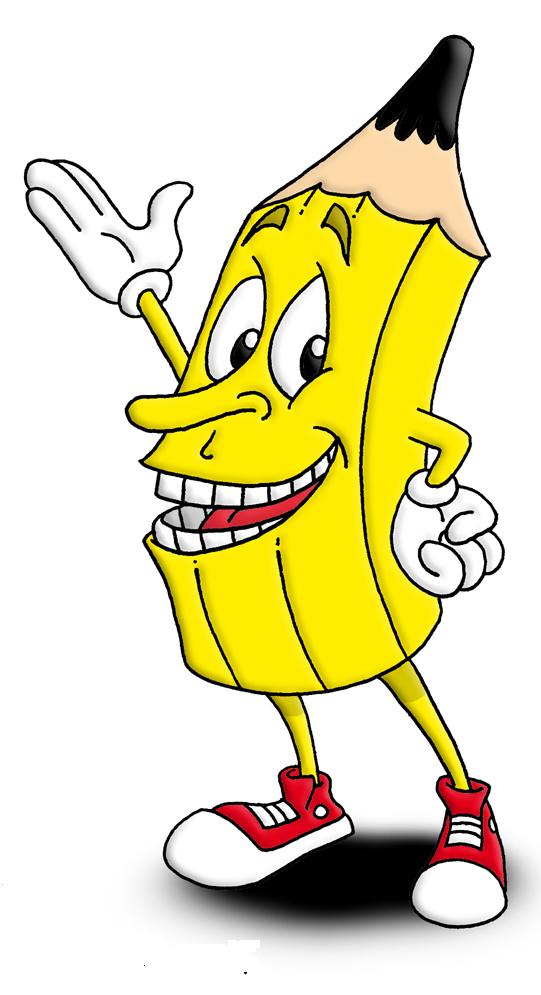 El presente trabajo es de gran importancia ya que es un apoyo para las promotoras y los niños de 4-5 años,  considerando que las técnicas grafo plásticas por ejemplo el modelado, el rasgado, la dactilopintura, etc ;  les enseña colores, formas y texturas, estas favorecen las representaciones de sus experiencias y su desarrollo cognitivo  que les ayuda a expresar las habilidades de pensar, crear, reconocer, hacer y percibir convirtiéndose en funciones claves para responder con éxito a las nuevas demandas educativas.
La guía de trabajo  lograra encaminar la utilización de técnicas grafo plásticas para el desarrollo cognitivo de los niños y niñas de 4-5 años que asisten a los Centros Infantiles del “Buen Vivir”
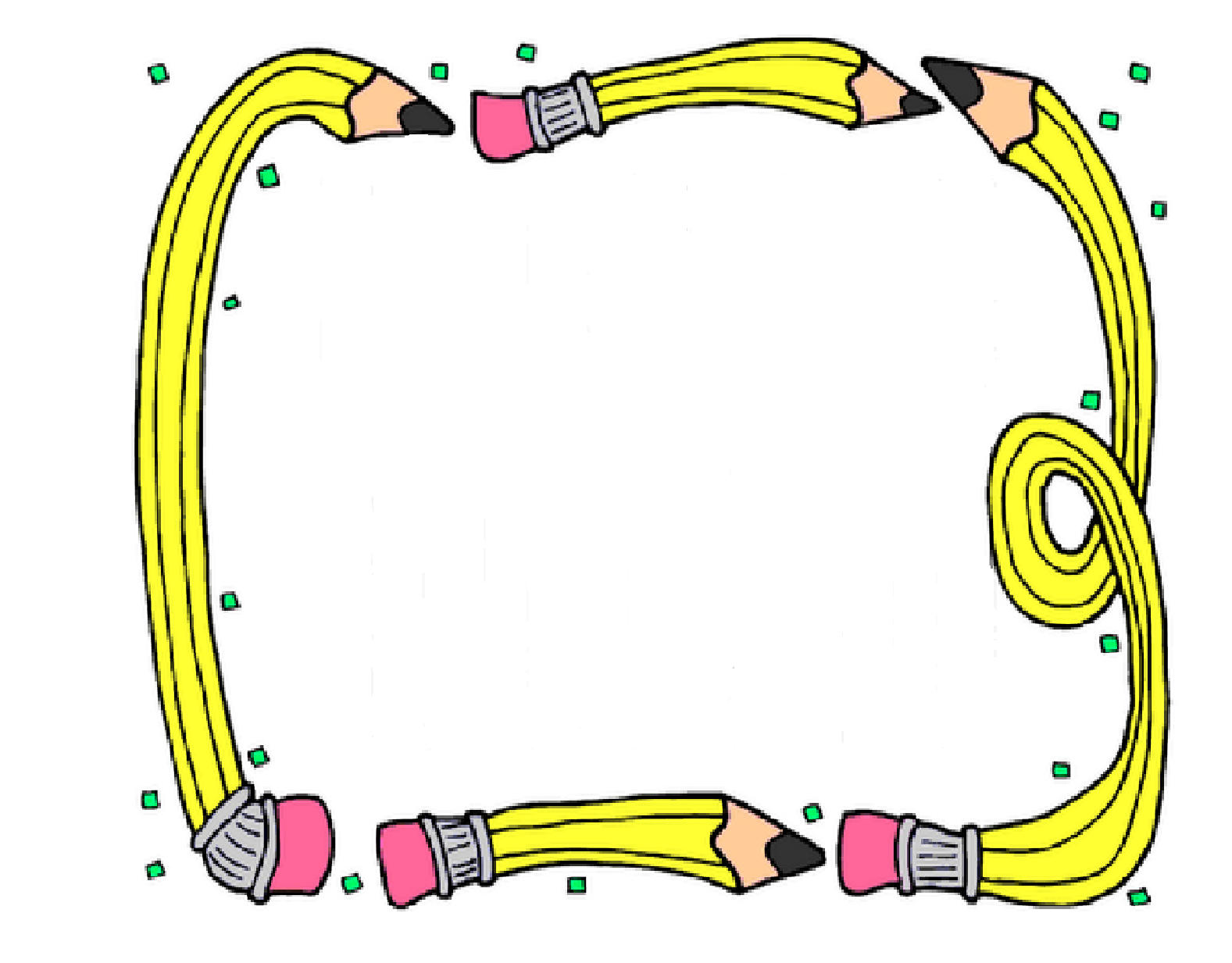 CAPÍTULO II
MARCO TEORICO
Contexto Socio-Familiar e Institucional
Desarrollo Cognitivo
Expresión plástica en la educación inicial 
La Creatividad
FUNDAMENTACIÓN CIENTIFICA
CONTEXTO SOCIO- FAMILIAR E INSTITUCIONAL
Contexto socio-familiar
Características evolutivas del niño de 4-5 años
Desarrollo de la motricidad fina en el preescolar
Contexto y organización institucional
Ambientes de aprendizaje en el preescolar
DESARROLLO COGNITIVO
Posturas de varios autores
Cerebro y desarrollo cognitivo
Etapas del desarrollo cognitivo
Inteligencia: definición, características
Inteligencias múltiples
Procesos cognitivos: percepción, atención y memoria
EXPRESIÓN PLÁSTICA EN LA EDUCACIÓN INICIAL
Punto
Línea
Superficie o Mancha
Volumen
Espacio
Color
ELEMENTOS
Clasificación de los colores
Psicología del color
Textura
Tamaño
Proporción
Escala
Dirección
Movimiento
Ritmo
Equilibrio
Simetría
CATEGORIAS
Línea
Es uno de los elementos de expresión .
Evoluciona en la representación grafica de forma paralela al desarrollo cognitivo y motor del niño.
 Desarrolla destrezas motoras, mediante los ejercicios direccionales y los lineales
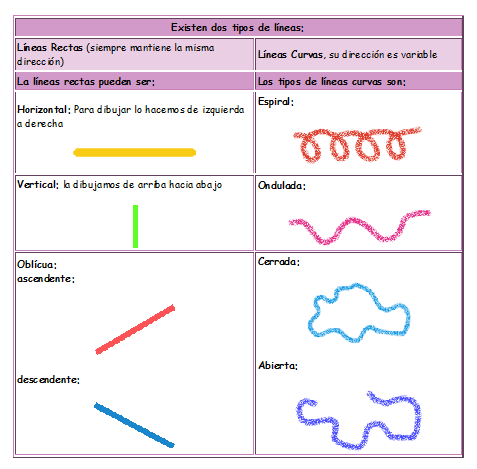 Fuente: http://www.rena.edu.ve/primeraetapa/Estetica/lalinea1.html
Dirección
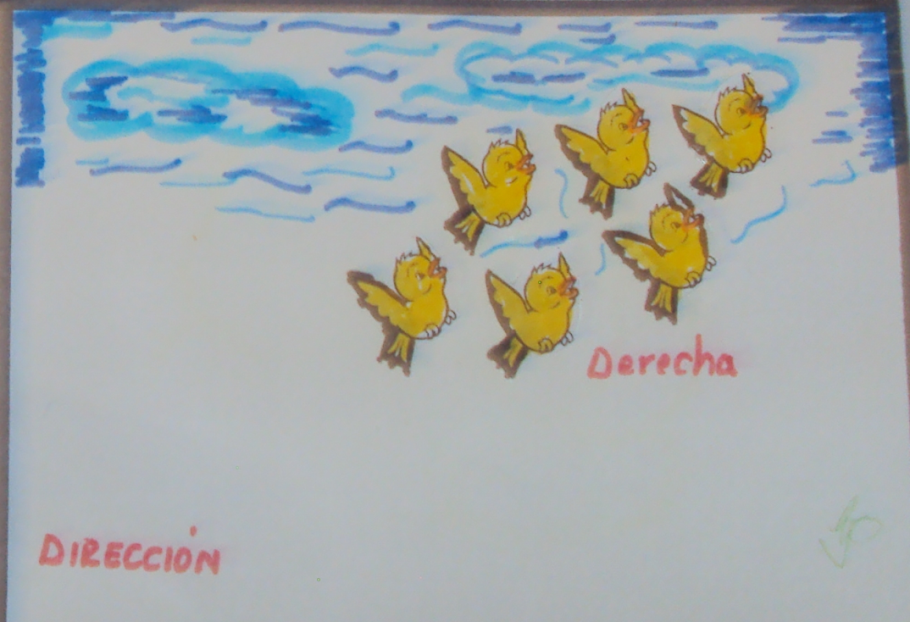 Simetría
Es cuando la composición puede ser dividida en dos partes iguales separadas (imaginariamente)
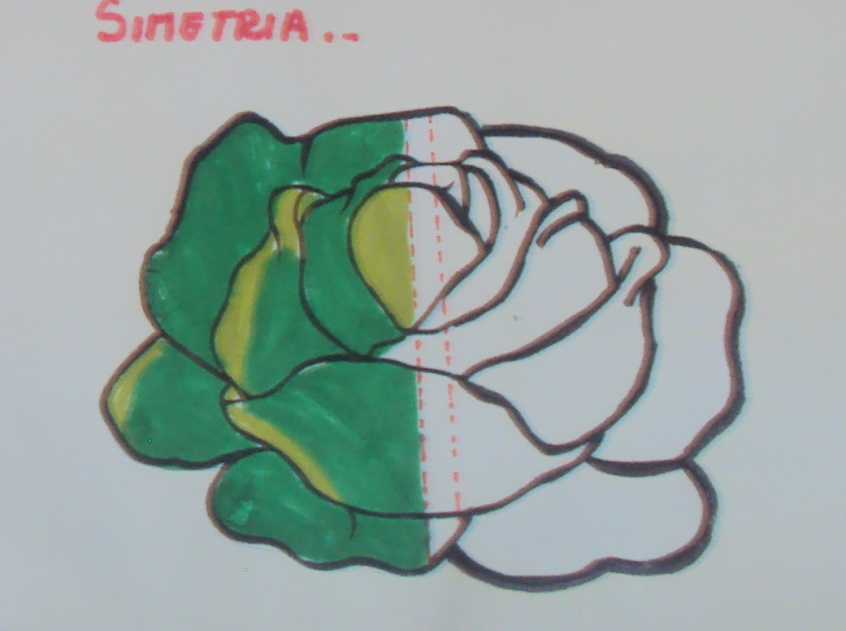 Semejanza
Proximidad
Continuidad
Cierre
Figura-fondo
Forma total
EXPRESIÓN PLÁSTICA EN LA EDUCACIÓN INICIAL
LEYES
Rasgado y pegado
Dactilopintura
Trozado y pegado
Arrugado
Recortado y pegado
Punzado
Relleno
Pintura
Modelado
Armado 
Enhebrado
Rompecabezas
Coloreado
Dibujo
TÉCNICAS
Etapa del garabateo
 Etapa pre esquemática
Semejanza
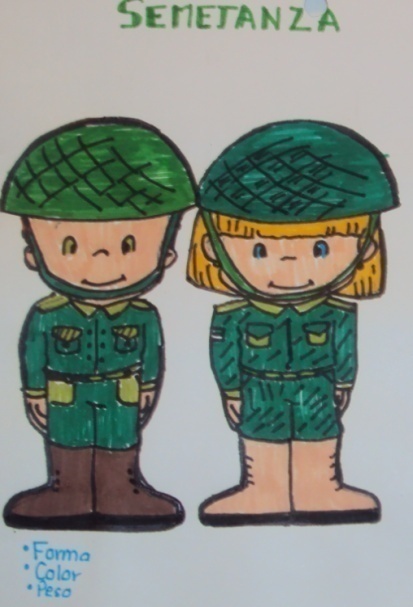 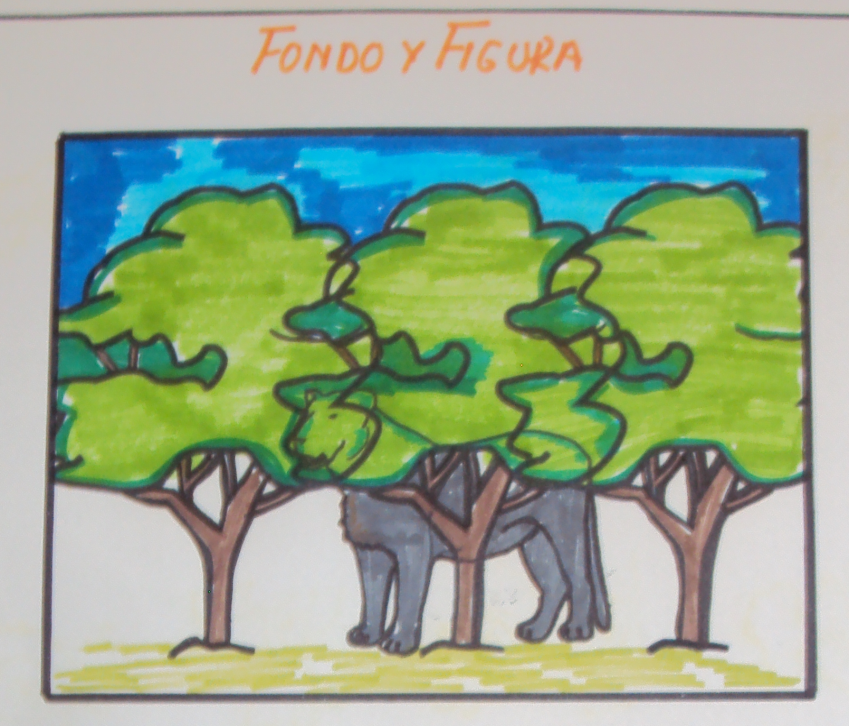 DACTILOPINTURA
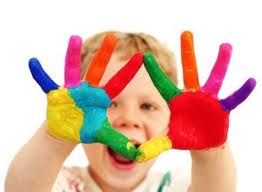 PROCESO:
Mojar toda la mano en Tempera
Estampar toda la mano del niño mojada en tempera en hojas de papel.
Estampar las huellas digitales, estampar el dedo meñique, índice.
Estampar rodando el pulgar.
Estampar el puño.
Estampar el lado de la mano.
Hacer un dibujo dactilar en una hoja blanca, como árboles, animales, pintar el arco iris.
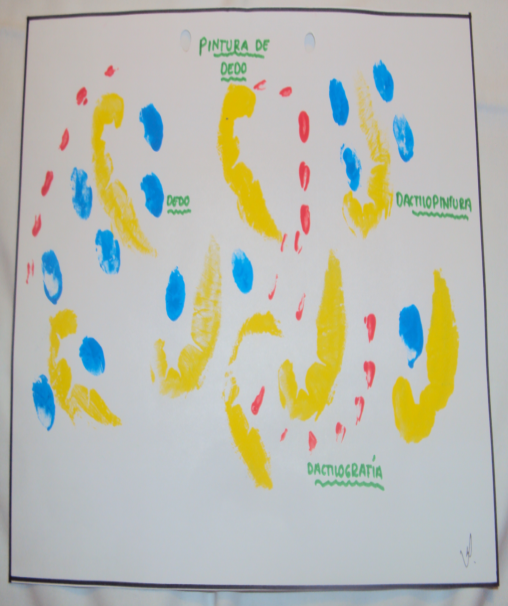 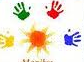 RECORTADO Y PEGADO
Es cortar con tijeras, pedazos de papeles, cartulinas, telas, hilos, lanas, figuras,  etc. y pegarlos sobre una superficie determinada.
Esto se logra cuando el niño haya alcanzado un grado de madurez motriz.
PROCESO:
Recortar tiras de papel rectas y onduladas., formar figuras geométricas con las mismas y pegarlas en una hoja
Recortar figuras geométricas enteras de revistas y pegarlas.
Recortar figuras impresas
Recortar formas naturales tomadas de revistas.
Recortar dibujos coloreados.
Componer y descomponer una figura, hacer una composición combinando formas naturales tomadas de revistas.
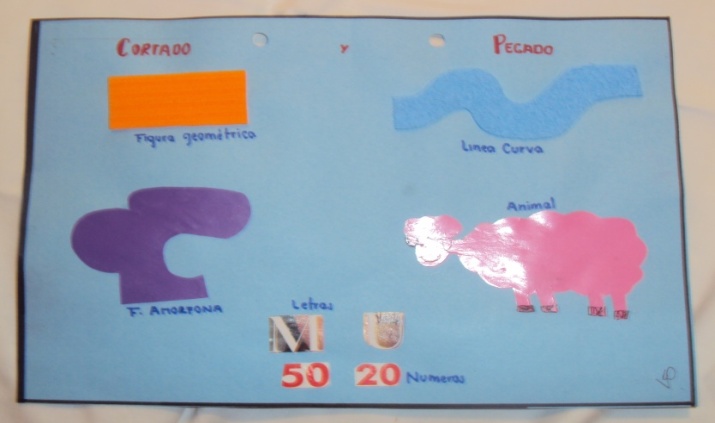 COLOREADO
Brinda los  beneficios para desarrollar la correcta coordinación, el agarre y la fuerza del lápiz.
Pasos para el coloreado: Atención-Control-Postura-Uso de las manos.
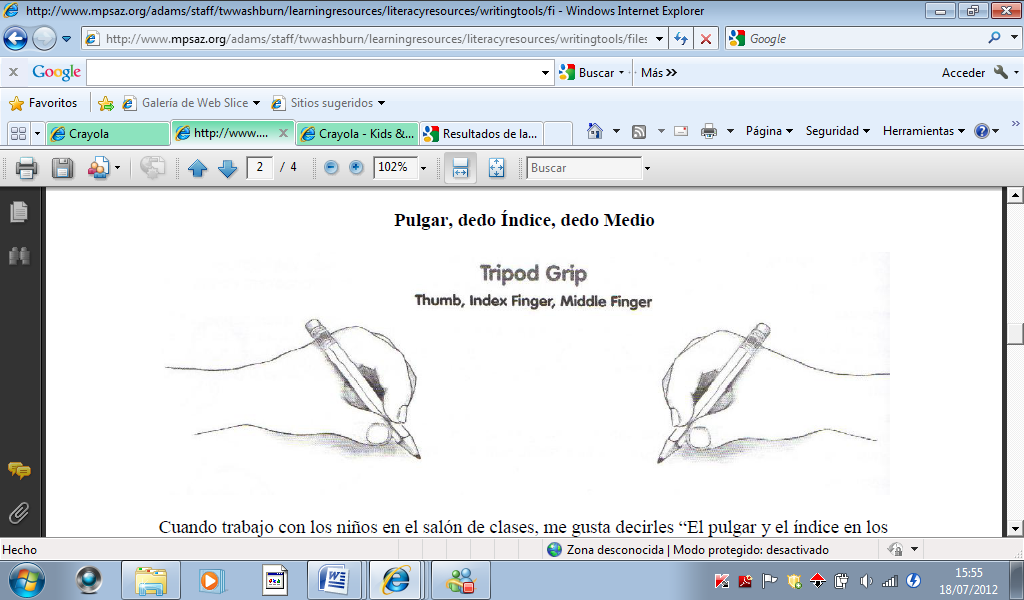 Fuente: http://www.mpsaz.org/adams/staff/twwashburn/learningresources/literacyresources/writingtools/files/correct_crayon_grip_-_spanish.pdf
FUNDAMENTACIÓN CIENTIFICA
LA CREATIVIDAD
Características de la creatividad
La expresión en todas sus manifestaciones
Proceso creativo
Recursos materiales en la creatividad
Rol del maestro
La creatividad en la educación inicial
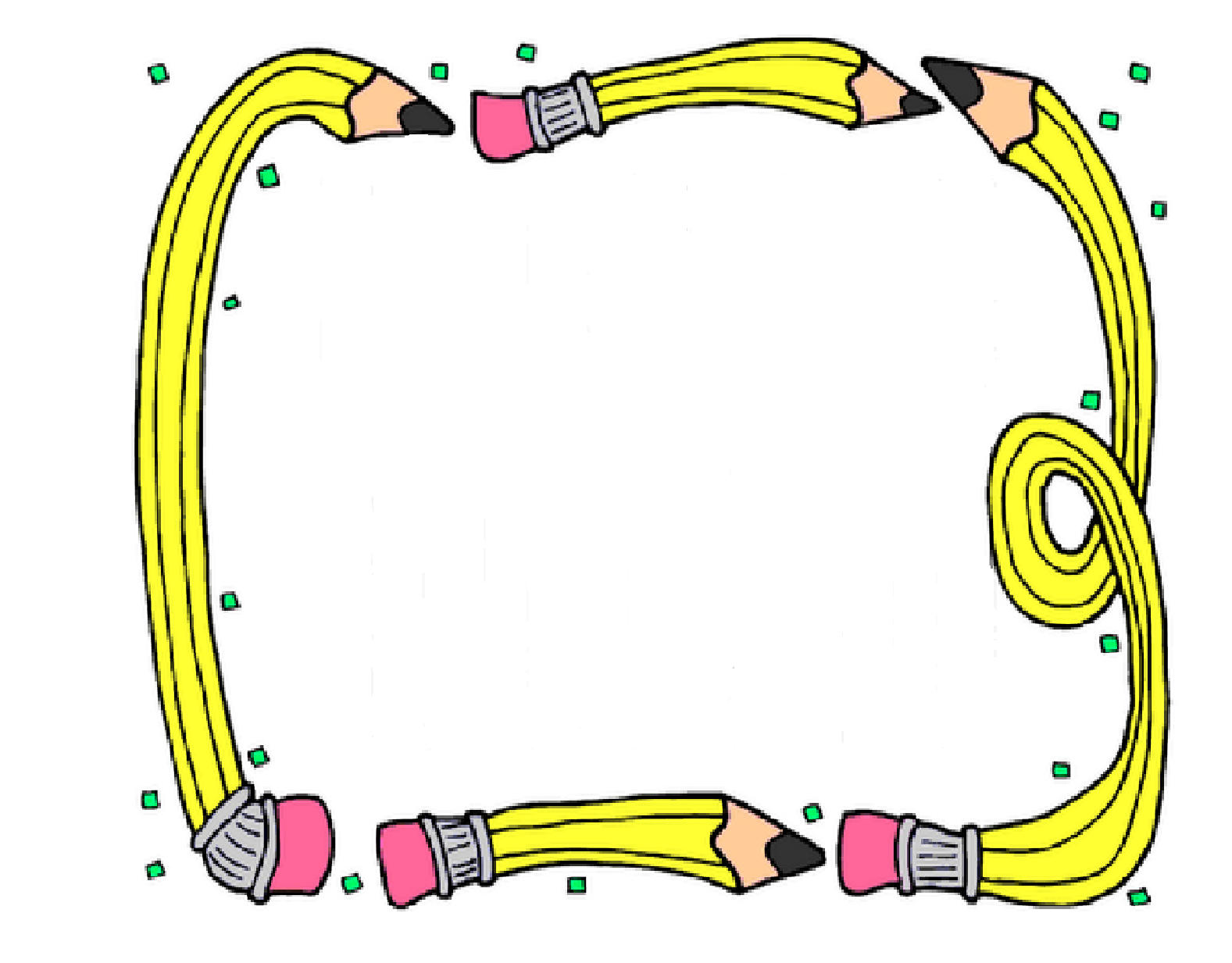 CAPÍTULO III
DISEÑO METODOLOGICO
ANÁLISIS E INTERPRETACIÓN DE DATOS DE LOS INSTRUMENTOS DE INVESTIGACIÓN
INDICE
Fichas de Observación:

Tabla N° 2. Espacio físico

Tabla N° 4. Utilización de la Pinza Motora

Tabla N° 13. Desarrollo de Técnicas Grafo plásticas

Tabla N° 23. Creatividad
Análisis e interpretación de la información:
 
El 47% de los centros infantiles no cuentan con un espacio determinado para los materiales de expresión plástica, el 15 % solo un poco, el 20% algo y el 18% mucho, lo que indica que dentro del aula no cuenta con un adecuado ambiente de aprendizaje, es decir,  no tienen un rincón de arte destinado para los diferentes materiales, cabe señalar que los centros infantiles tienen escases de materiales.
Tabla N° 2
Elaborado por: Karina Caiza y Noemí Caizaluisa
Análisis e interpretación de la información:
 
El 29 % de los niños observados utilizan la pinza motora para sujetar lápices solo un poco, el 38% algo y el 33% mucho, esto nos permite determinar que los niños  de 4-5 años de edad todavía no tienen un buen desarrollo en las habilidades motoras finas, lo que evidencia que los niños aún no tienen domino del pulgar y el índice en los lados y el dedo medio por debajo, haciendo el agarre trípode.
Tabla N° 4
Elaborado por: Karina Caiza y Noemí Caizaluisa
Análisis e interpretación de la información:
 
El 54% de los niños observados no desarrollan nada las técnicas grafo plásticas durante la clase, el 28% solo un poco y el 18% algo, lo que determina que los niños no utilizan las técnicas grafo plásticas como medio de aprendizaje, por la razón de no contar con el material necesario, conjuntamente las promotoras se enfocan en el desarrollo motor grueso y en la búsqueda de su independencia.
Tabla N° 13
Elaborado por: Karina Caiza y Noemí Caizaluisa
Análisis e interpretación de la información:
El 24% de los niños observados no son nada detallistas en sus trabajos, el 36% solo un poco, el 25% algo y el 15% mucho, lo que determina que los niños no se fijan en los detalles más pequeños,  su visión y ejecución es más superficial al no contar con los recursos necesarios para una mejor elaboración de trabajos.
Tabla N° 23
Elaborado por: Karina Caiza y Noemí Caizaluisa
ANÁLISIS E INTERPRETACIÓN DE DATOS DE LOS INSTRUMENTOS DE INVESTIGACIÓN
INDICE
Encuesta

Tabla N° 3.  Expresan conocimientos a través de sus dibujos.
Tabla  N° 13. Actividades de forma y textura logran coordinación óculo-manual.
Tabla N° 16. Desarrollo de inteligencia a través de experiencias
Tabla N° 20. Brindan capacitaciones al personal.
¿Cree usted que los niños a través de sus dibujos expresan algún conocimiento?
Análisis e interpretación de la información:
 
 El 60% de las promotoras encuestadas  responde  que siempre el niño representa algún conocimiento a través de sus dibujos, ya que él simboliza a través de sus garabatos  sus experiencias, aprendizajes que él vivencia día tras día  en su etapa escolar y el otro  40%   casi siempre.
Tabla N° 3 Encuesta
Elaborado por: Karina Caiza y Noemí Caizaluisa
¿Al realizar actividades de forma y texturas, logramos una coordinación óculo - manual?
Análisis e Interpretación
 
El 60% de las promotoras encuestadas responde que siempre, el 20% casi siempre y el otro 20% ocasional, se puede determinar que se  desconoce por completo que lo que desarrolla las actividades de forma y textura es la discriminación visual y táctil.
Tabla N° 13 Encuesta
Elaborado por: Karina Caiza y Noemí Caizaluisa
¿Es importante en la edad de 4-5 años brindar al niño una variedad de experiencias para desarrollar su inteligencia?
Análisis e Interpretación
 
El 100%responde que siempre los  niños de 4-5 años deben contar con una variedad de experiencias que les proporciona el ambiente  para desarrollar su inteligencia, lo que nos permite determinar que las promotoras consideran importante brindar a los niños y niñas una cantidad de experiencias para enriquecer su aprendizaje, debido a que los niños perciben a través de sus sentidos y las nuevas experiencias las adaptan  a las que ya saben logrando   adquirir  un nuevo aprendizaje.
Tabla N° 16 Encuesta
Elaborado por: Karina Caiza y Noemí Caizaluisa
¿Brindan capacitaciones al personal del centro infantil sobre las técnicas grafo plásticas?
Análisis e Interpretación
 
El 80% de las promotoras responde que nunca brindan capacitaciones y el 20% ocasionalmente, se concluye que  a pesar de los esfuerzos del estado (MIES) no se cumplen algunos objetivos, dejando vulnerable a la educación inicial de estos centros infantiles.
Tabla N° 20 Encuesta
Elaborado por: Karina Caiza y Noemí Caizaluisa
ANÁLISIS E INTERPRETACIÓN DE DATOS DE LOS INSTRUMENTOS DE INVESTIGACIÓN
INDICE
Entrevista

Pregunta N° 1

Pregunta N° 2
¿Se motiva a los niños con actividades que les ayude a desarrollar la imaginación y creatividad?
Coordinadora Pedagógica de la Vaquería: “Yo como parvularia conozco que se debe hacer mientras que las promotoras(madres comunitarias) no, les falta iniciativa, están en un proceso de cambio”
ANÁLISIS:
El personal encargado de la formación de los niños y niñas, desconocen como fomentar la imaginación y creatividad, ya que opinan que solo al momento de jugar y escuchar historias los niños se imaginan, pero la realidad no es así,  cada actividad, cuentos permite al niño descubrir y dejar volar su imaginación, con lo cual mediante las técnicas grafo plásticas los niños crean nuevas cosas y plasman sus emociones.
¿Cree necesario participar en una capacitación de técnicas grafo plásticas con la finalidad de fortalecer el desarrollo cognitivo de los niños y niñas de 4-5 años?
Coordinadora General de los CIBV:“Sí, porque sería de mucha ayuda en nuestra formación y además lograríamos fortalecer el desarrollo del niño”
ANÁLISIS:
Están de acuerdo en la necesidad de capacitarse sobre técnicas grafo plásticas porque les ayudara a fortalecer el desarrollo cognitivo de los niños y niñas. Se encuentran  dispuestas a participar  ya que enriquecerá mucho a su formación,  lo cual beneficia al desarrollo integral del niño.
Respuesta de Preguntas de Investigación
¿Qué grado de conocimiento tienen las madres comunitarias (promotoras) sobre las técnicas grafo plásticas?

Las madres comunitarias (promotoras) debido a que no cuentan con ninguna formación académica, no tienen conocimiento sobre técnicas grafo plástica, su aplicación es de forma empírica.

¿Poseen los centros infantiles del Buen Vivir  el material necesario para las actividades plásticas?

Los Centros Infantiles del Buen Vivir no poseen el material necesario para las actividades plásticas,  tienen limitaciones tanto en el ambiente físico como dimensional, es decir, no cuentan con el mobiliario adecuado para la realización de las actividades plásticas.
¿Qué actividades se realizan para potencializar el desarrollo cognitivo en los niños y niñas de los centros infantiles del Buen Vivir?

Se concluye que en estos centros infantiles no se realizan actividades como pegado, trozado, dactilopintura, coloreado, punzado etc; lo que permite potencializar el desarrollo de las diferentes capacidades cognitivas como son la memoria, atención, concentración y percepción especificas en su desarrollo cognitivo.

¿Cómo incide la  aplicación de las técnicas grafo plásticas en el desarrollo cognitivo de los niños y niñas?
Con las técnicas grafo plásticas  el niño y la niña fomentan su crecimiento mental al proveer oportunidades para ensayar nuevas ideas y probar nuevas texturas, materiales y formas de pensar y de solucionar problemas. 

¿De qué manera una guía de trabajo sobre técnicas grafo plásticas contribuiría a los centros infantiles del Buen Vivir?

Este aporte beneficia a los niños y niñas en su desarrollo cognitivo, al conceder la oportunidad de crear, pensar, escoger, memorizar, experimentar, vivenciar y poder ensayar nuevas ideas al realizar diferentes actividades de una forma entretenida.
Conclusiones
Las promotoras encargadas de la educación y cuidado de los niños de 4-5 años, no poseen una formación académica.

 Los Centros Infantiles del Buen Vivir de la Parroquia de Amaguaña, no cuenta con el material necesario para la realización de actividades plásticas.

Las actividades que  realizan  los Centros Infantiles del Buen Vivir están enfocadas en el programa de cuidado y protección de los niños de sectores vulnerables.
 
La inadecuada aplicación de las técnicas grafo plásticas inciden en forma negativa, al no permitir que los niños exploren, analicen, perciban  y resuelvan problemas de su entorno.  

La coordinadora general conjuntamente con las coordinadoras pedagógicas y promotoras de los centros infantiles del Buen Vivir de la parroquia de Amaguaña, consideran importante y de mucha ayuda  una guía de técnicas grafo plásticas, que fortalezca el desarrollo cognitivo de los niños.
Recomendaciones
Las instituciones que se encuentran a cargo de los Centros Infantiles del Buen Vivir de la Parroquia de Amaguaña, deben poner mayor énfasis en capacitar al personal sobre herramientas de aprendizaje para potencializar las diferentes áreas.
 
Brindar y compartir el tiempo suficiente para que el niño explore y experimente con los diferentes materiales, así interiorizar el respeto y cuidado a los mismos.
 
Mejorar las estrategias metodológicas que lleva a cabo el MIES, con la finalidad de potenciar todas las áreas de desarrollo de los niños.
 
Crear un ambiente propicio donde exista la facilidad para que los niños y niñas experimenten, exploren y permitir desarrollar su creatividad de una forma libre.
 
 
Diseñar y socializar  una guía de trabajo que incorpore actividades con técnicas grafo plásticas que fortalezca el desarrollo cognitivo de los niños y niñas de 4-5 años.
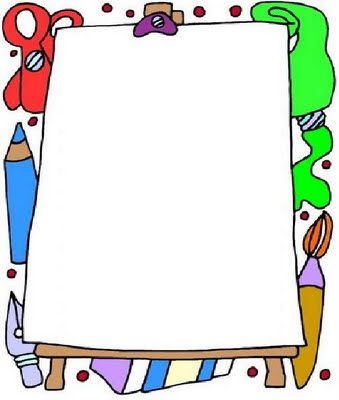 “PROPUESTA DE UNA GUÍA DE TÉCNICAS GRAFO PLÁSTICAS PARA FORTALECER EL DESARROLLO COGNITIVO EN LOS NIÑOS Y NIÑAS DE 4-5 AÑOS DE LOS CENTROS INFANTILES DEL BUEN VIVIR DE LA PARROQUIA DE AMAGUAÑA”
JUSTIFICACIÓN
Por todo lo anteriormente mencionado es necesario diseñar una guía práctica sobre técnicas grafo plásticas que ponemos a consideración de las promotoras como una herramienta de apoyo y consulta para mejorar el trabajo diario de las promotoras, favoreciendo a través de este trabajo al desarrollo cognitivo de los niños y niñas de 4-5 años durante su proceso de aprendizaje
OBJETIVO GENERAL
Socializar  la guía de técnicas grafo plástica, para  fortalecer el desarrollo cognitivo en los niños de 4-5 años del Centro Infantil del Buen Vivir de la Parroquia de Amaguaña
Fortalecer el área cognitiva de los niños y niñas de 4-5 años, mediante técnicas y actividades que promuevan sus destrezas y habilidades grafo plásticas de manera secuencial para expresar sus ideas, pensamientos, emociones y sentimientos.
OBJETIVOS ESPECÍFICOS
Establecer  actividades respetando las individualidades y diferencias de los niños y niñas, que incluya la posición corporal y la manera de cómo utilizar los instrumentos para favorecer sus procesos del pensamiento y creatividad.
Sensibilizar a las promotoras sobre la importancia  de trabajar con las técnicas grafo plásticas y los beneficios que se obtienen en el desarrollo de los niños y niñas.
TÉCNICA RASGADO Y PEGADO
Centro Infantil:…………………………………….
                                                                 Nombre del niño(a):…………………………………

                                                                                      HOJAS DE TRABAJO
                                                         Rasgar papel y pegar  por toda la hoja
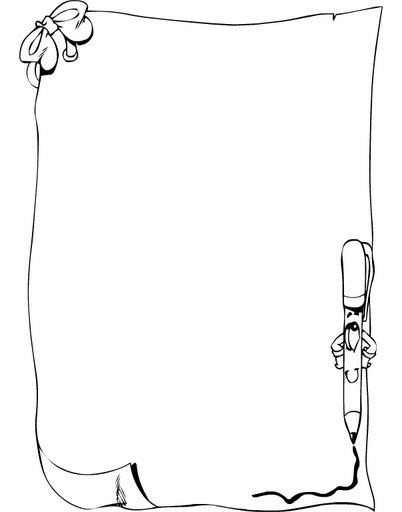 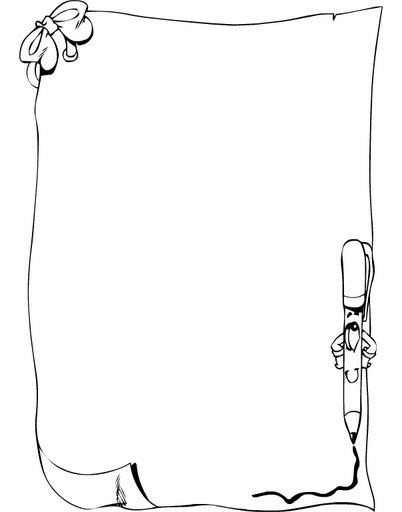 Centro Infantil:…………………………………….
                     Nombre del niño(a):………………………………

                                                 HOJAS DE TRABAJO
          Rasgar papel y pegar  por toda la hoja
Centro Infantil:………………………………………….
            Nombre del niño(a):……………………………………….

                                                                                    HOJAS DE TRABAJO
             Rasgar papel y pegar dentro del numeral
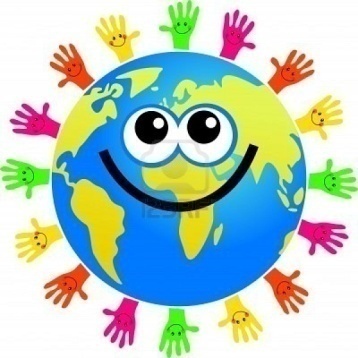 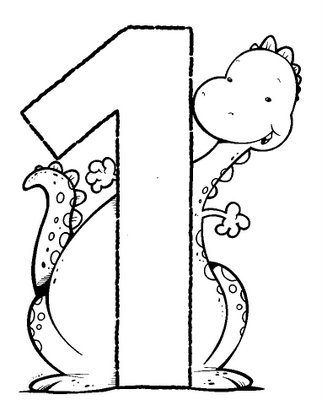 Los niños son mensajes vivientes que enviamos al futuro.
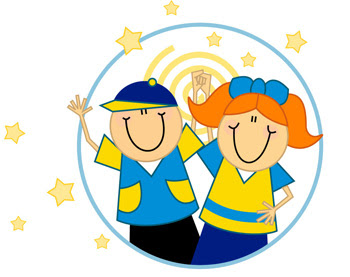 Ésta es nuestra obligación hacia el niño: darle un rayo de luz, y seguir nuestro camino
María Montessori
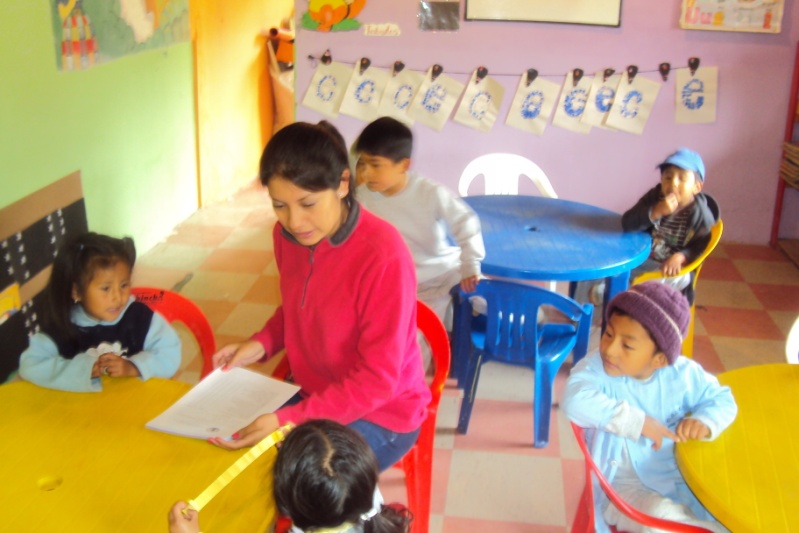 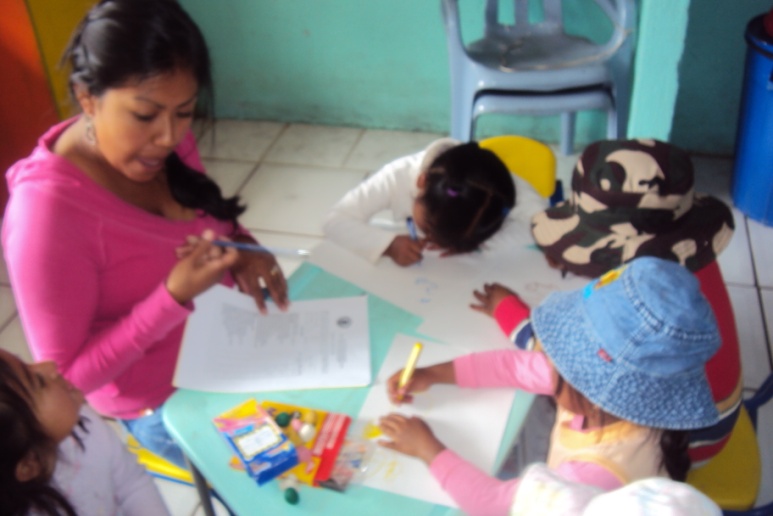 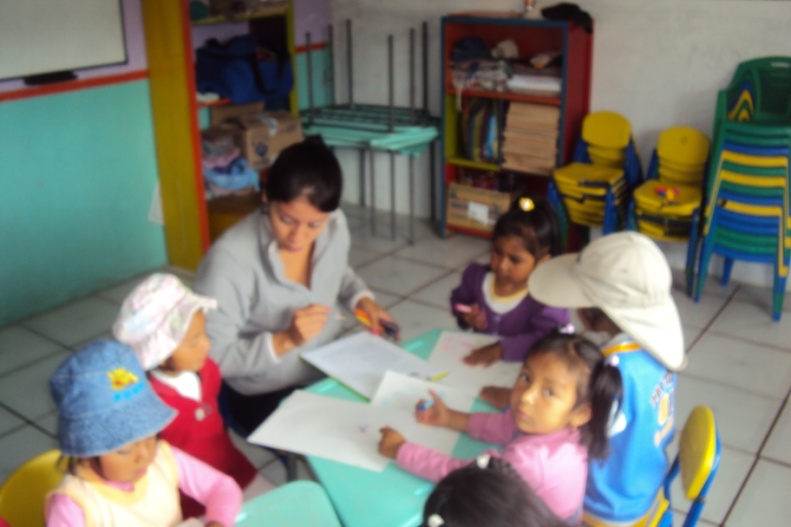 GRACIAS…
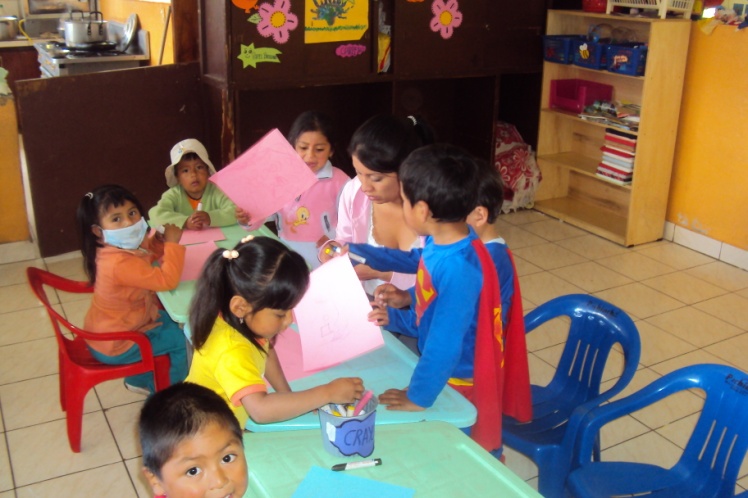 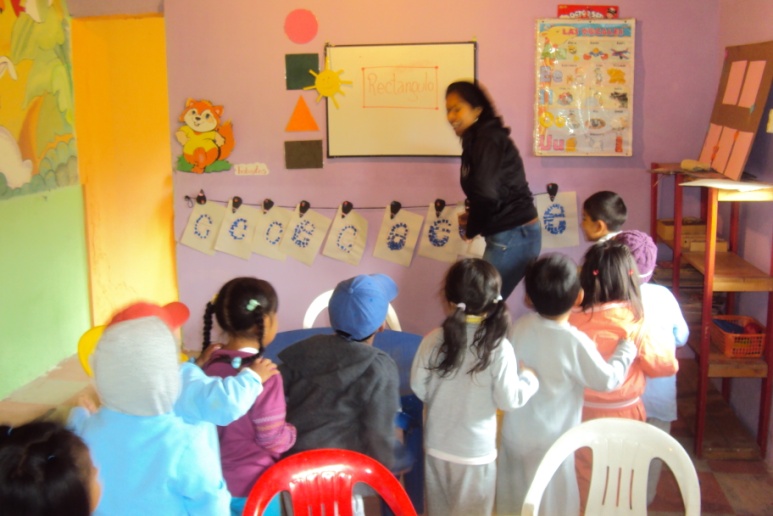 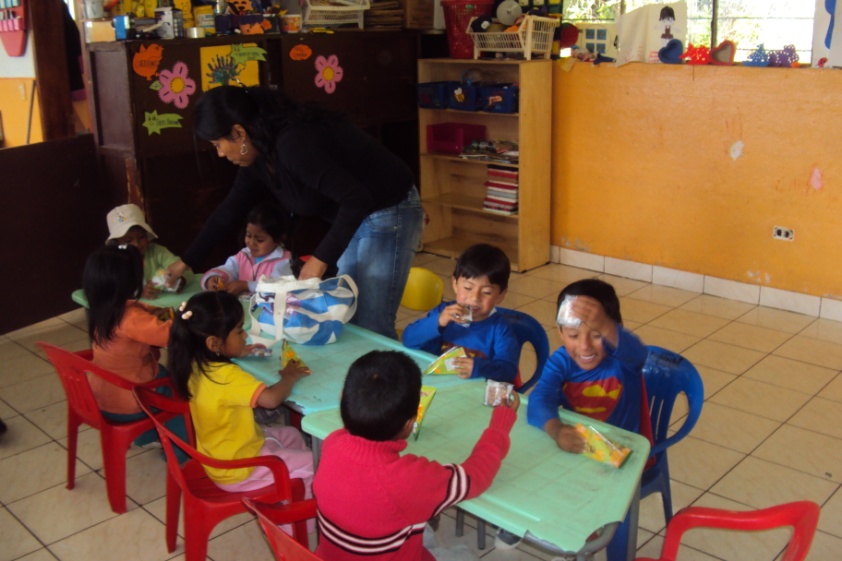